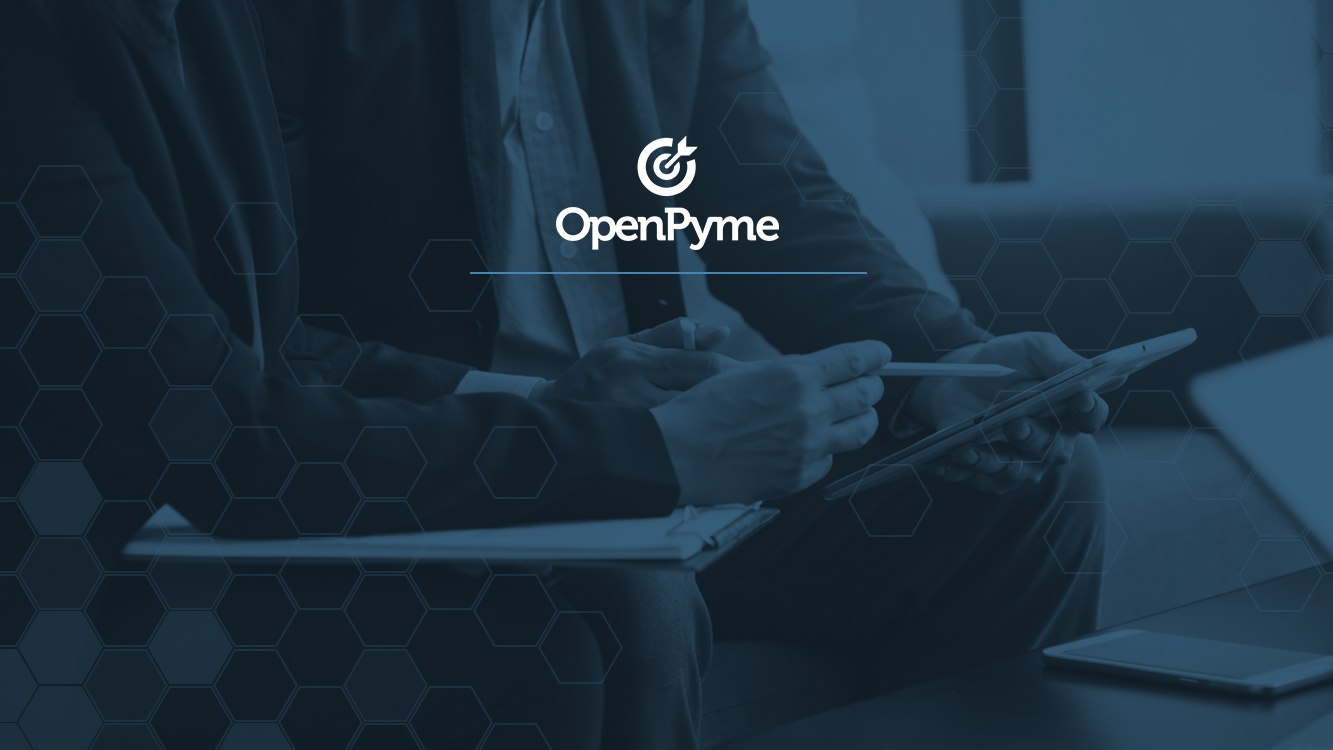 HABILIDADES 				BLANDAS
Habilidades 
			Blandas
Aquellas habilidades no-cognitivas, es decir, que implican emociones, rasgos de personalidad, inteligencia emocional, que permiten relacionarse consigo mismo y con otros en diferentes ámbitos: laboral, familiar, escolar, y/o recreativo.
Objetivo Del Programa
Dar a conocer el beneficio de desarrollar las competencias en habilidades blandas, en otras palabras, que las habilidades no-cognitivas  sean útiles, con propósito para algo y así lograr los resultados deseados con los mínimos recursos posibles.
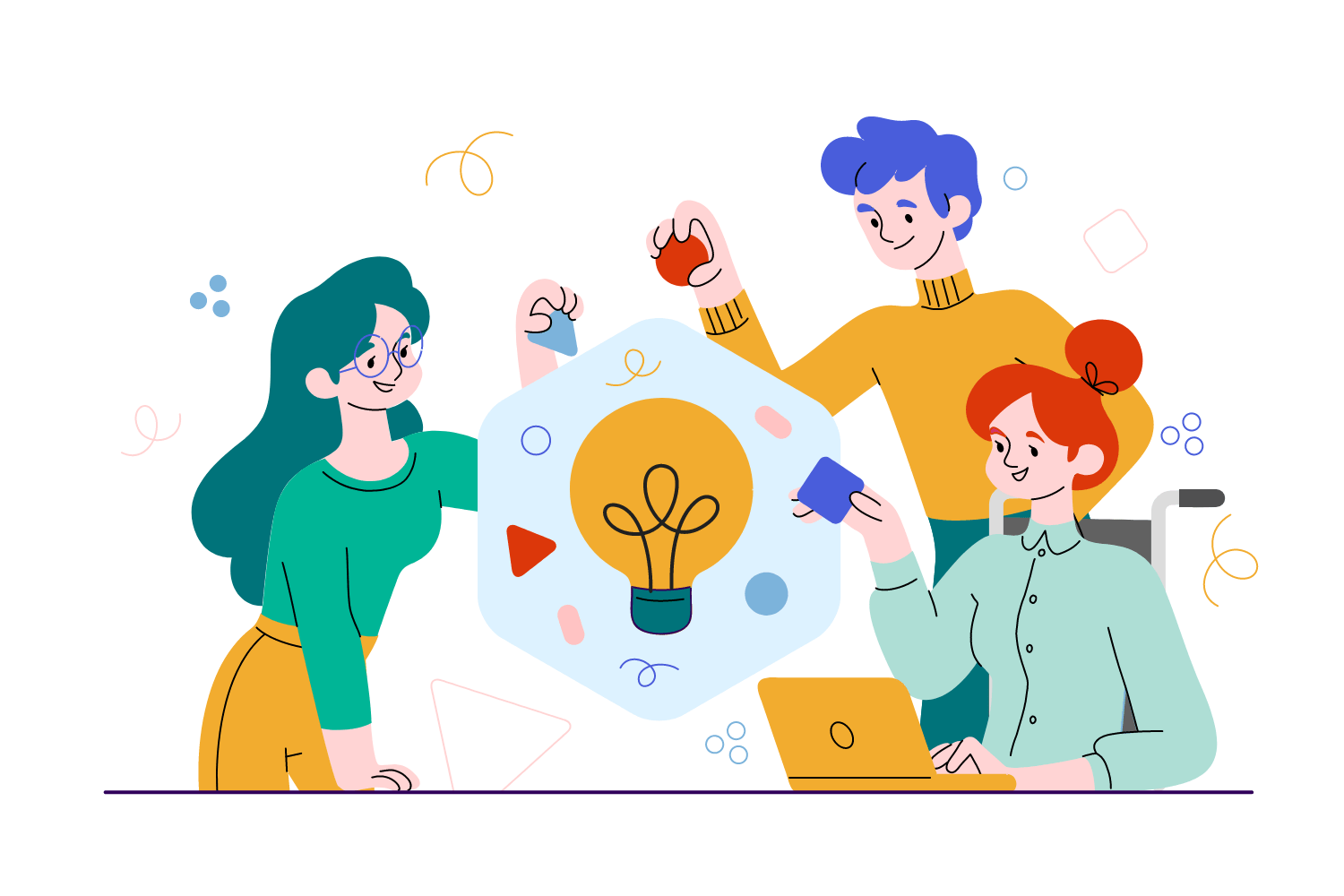 Capacidad, Habilidad y Competencia
1. Capacidad: Conjunto de cualidades y aptitudes que permiten el desarrollo y aprendizaje para llevar a cabo actividades específicas.
 
2. Habilidad:  Capacidad de realizar una acción, actividad o función que se practica con cierta facilidad.

3. Competencia: Conjunto e integración de conocimientos, actitudes, valores y habilidades con la intención de lograr los resultados deseados con los mínimos recursos posibles.
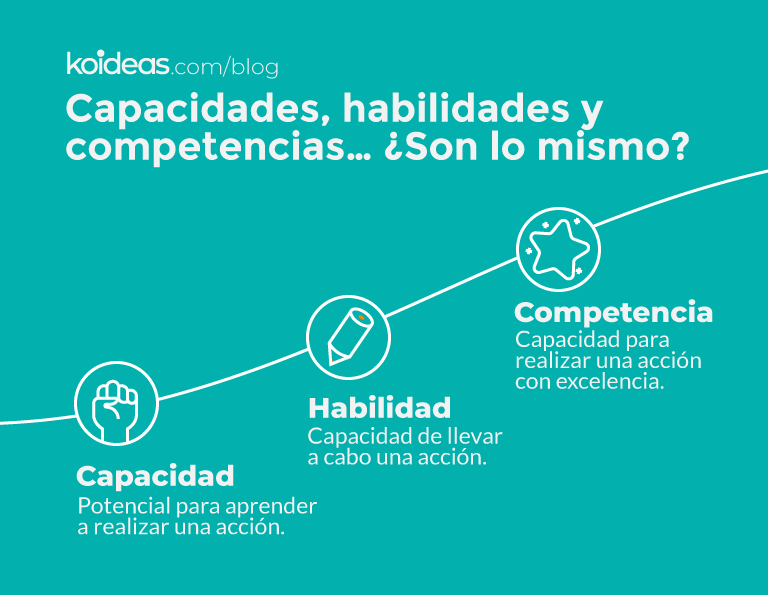 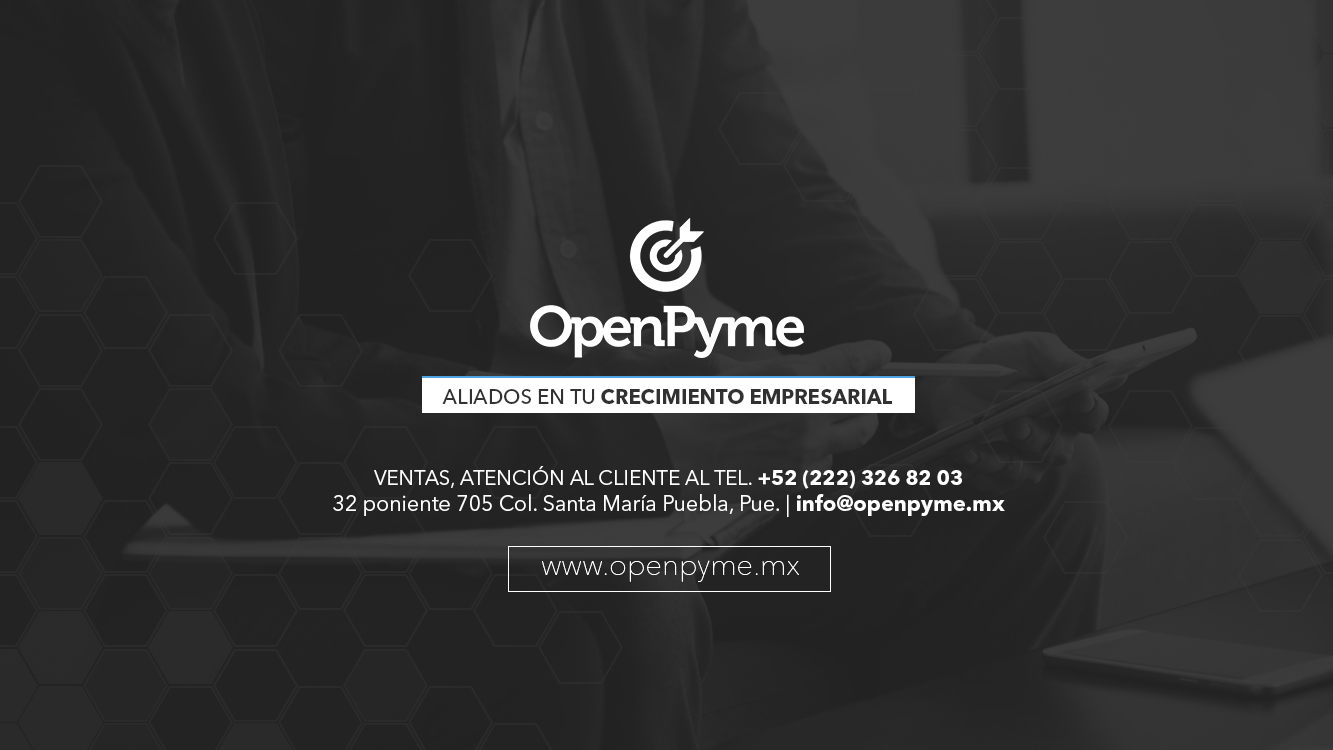